CHỦ ĐỀ 1
CÁC SỐ TỪ 0 ĐẾN 10
Bài 3: Nhiều hơn, ít hơn, bằng nhau ( Tiết 1)
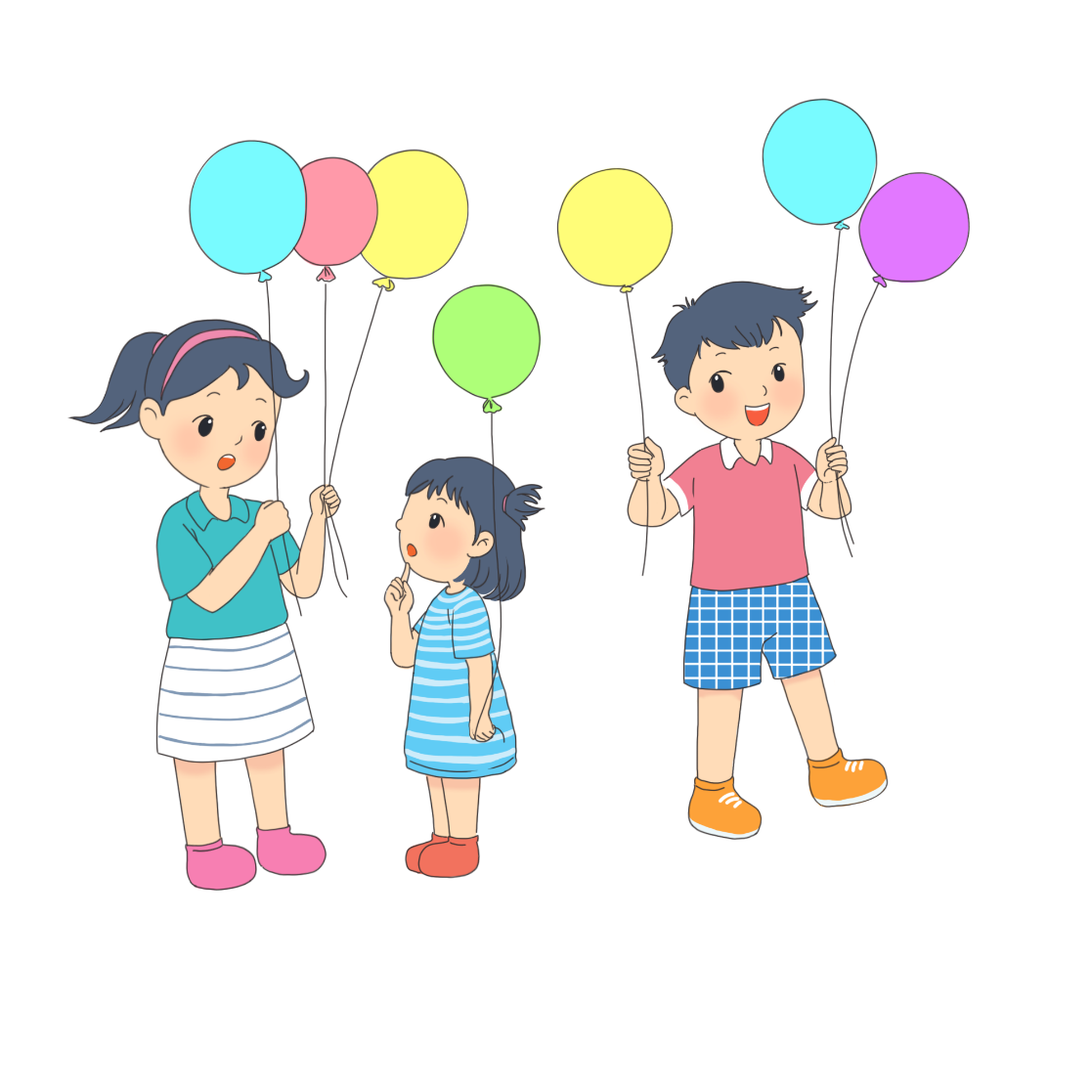 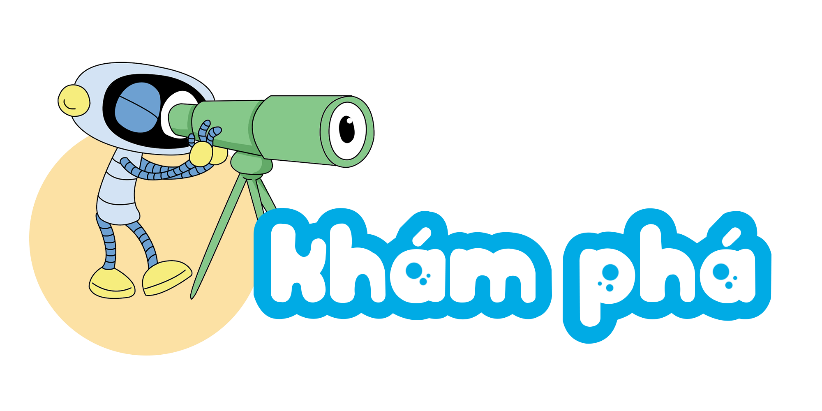 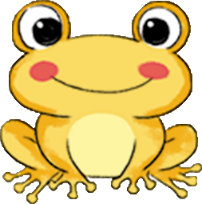 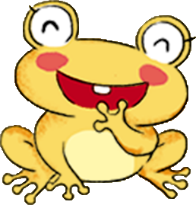 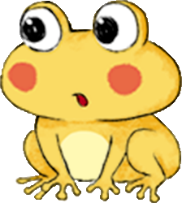 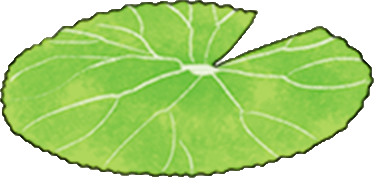 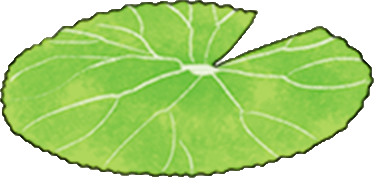 Kết luận:
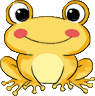 Số ếch nhiều hơn số lá
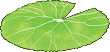 Số lá ít hơn số ếch
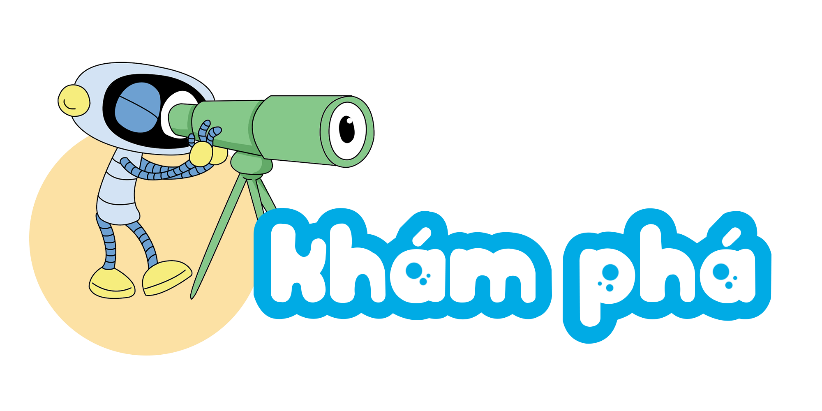 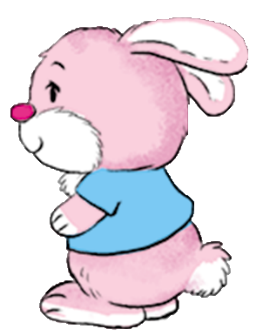 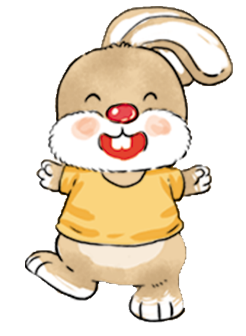 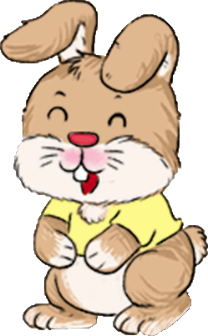 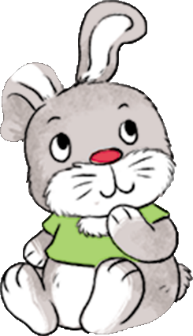 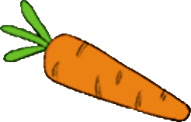 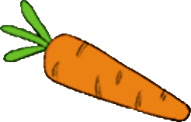 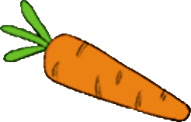 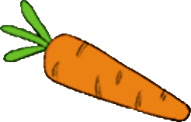 Kết luận:
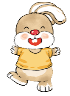 Số thỏ bằng số cà rốt
Số cà rốt bằng số thỏ
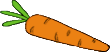 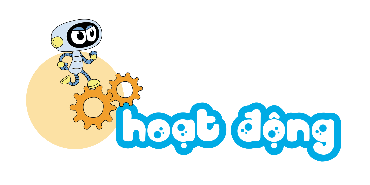 1. Số bướm nhiều hơn 
hay số hoa nhiều hơn?
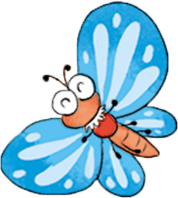 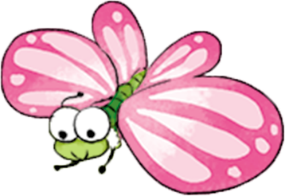 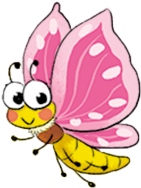 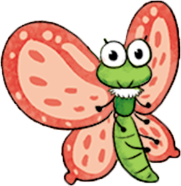 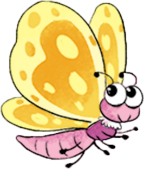 Kết luận:
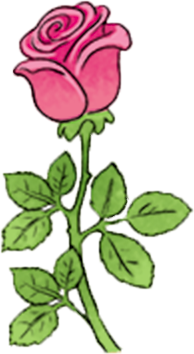 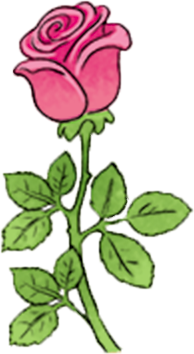 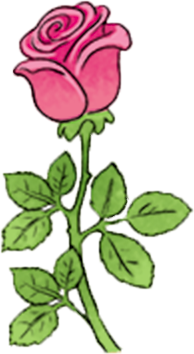 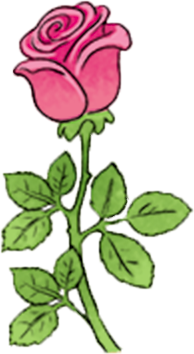 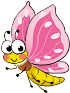 Số bướm nhiều hơn số hoa
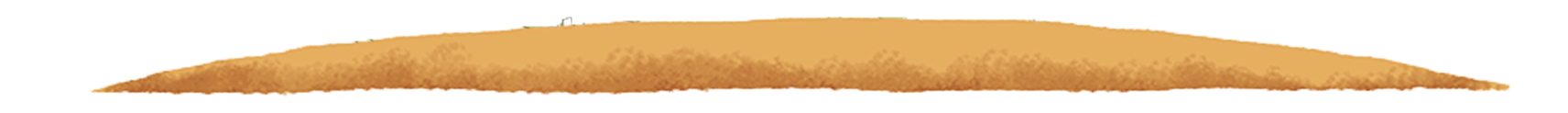 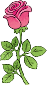 Số hoa ít hơn số bướm
Cùng thư giãn!
2
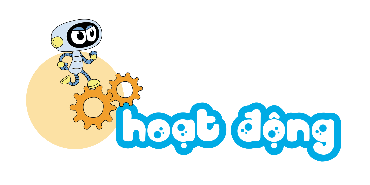 Chọn đáp án đúng.
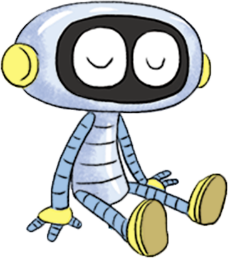 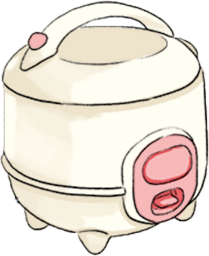 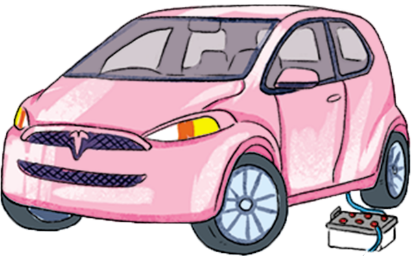 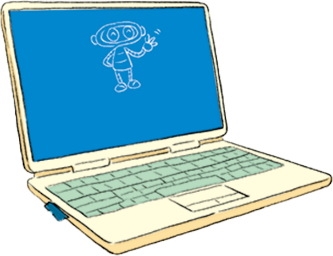 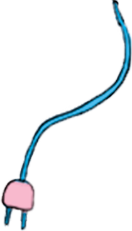 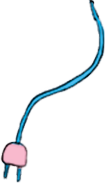 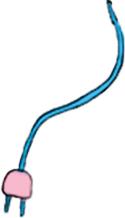 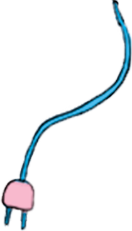 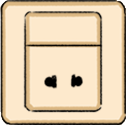 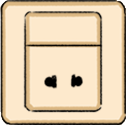 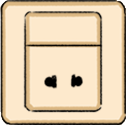 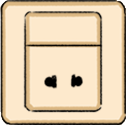 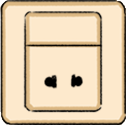 A
Số ổ cắm nhiều hơn số đồ vật.
B
Số đồ vật nhiều hơn số ổ cắm.
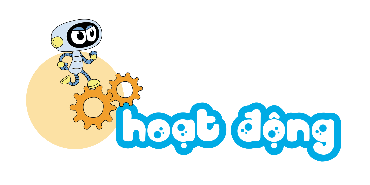 3
Chọn đáp án đúng.
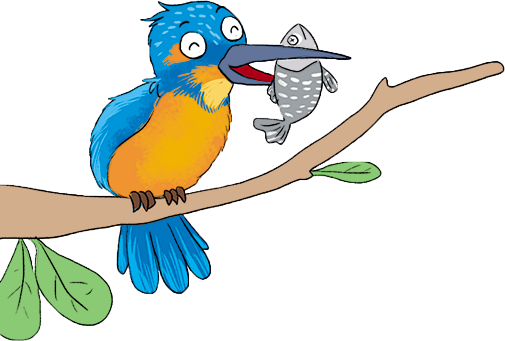 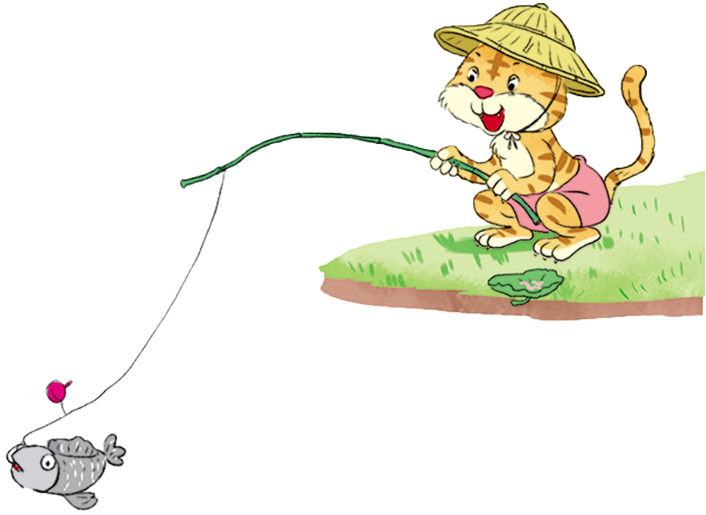 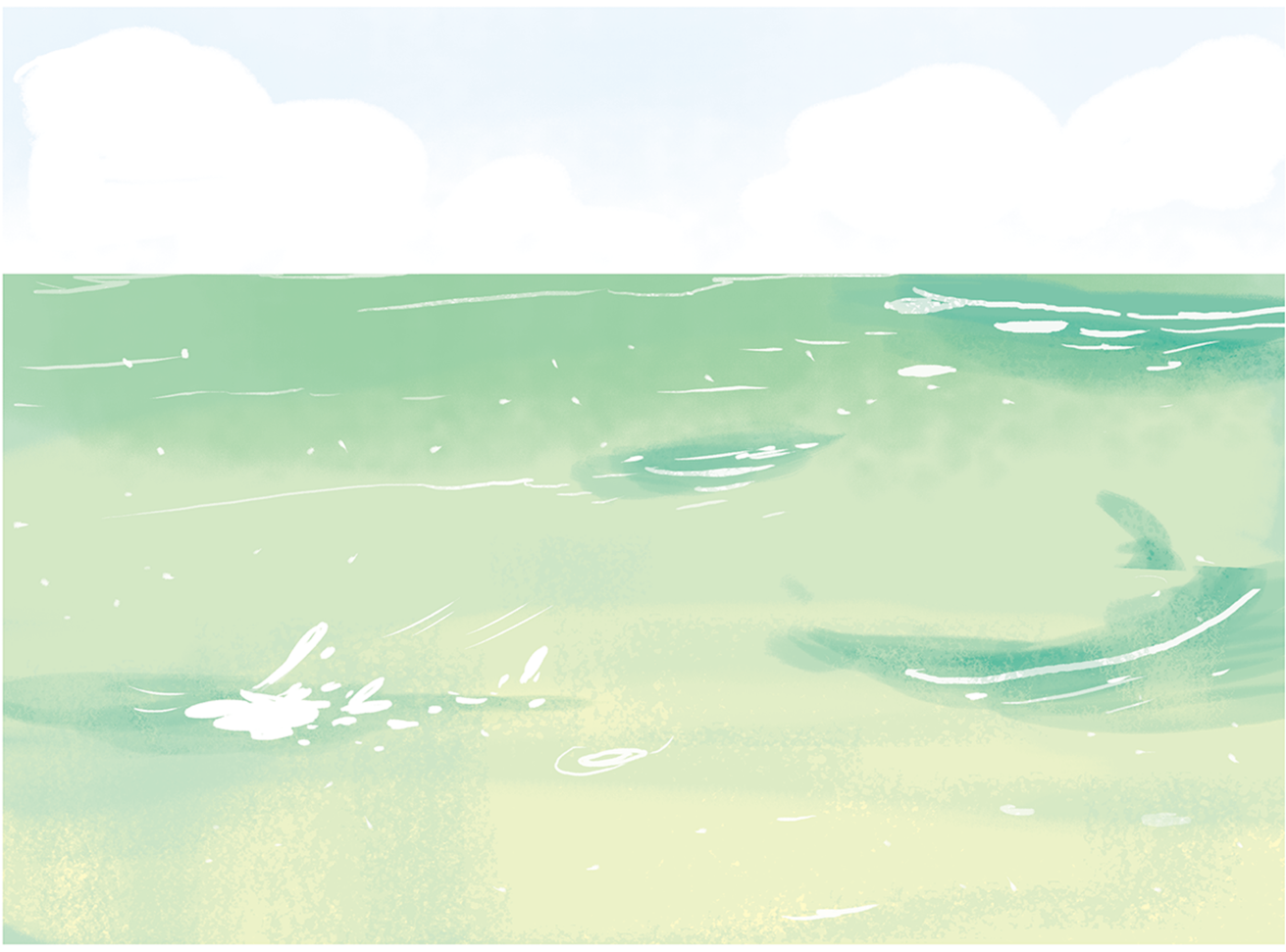 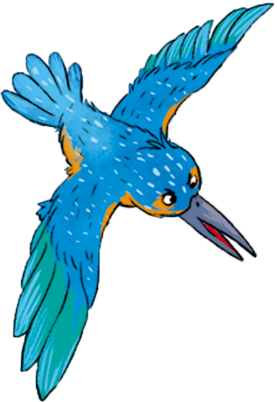 A.
Số chim nhiều hơn số cá.
B.
Số chim bằng số cá.
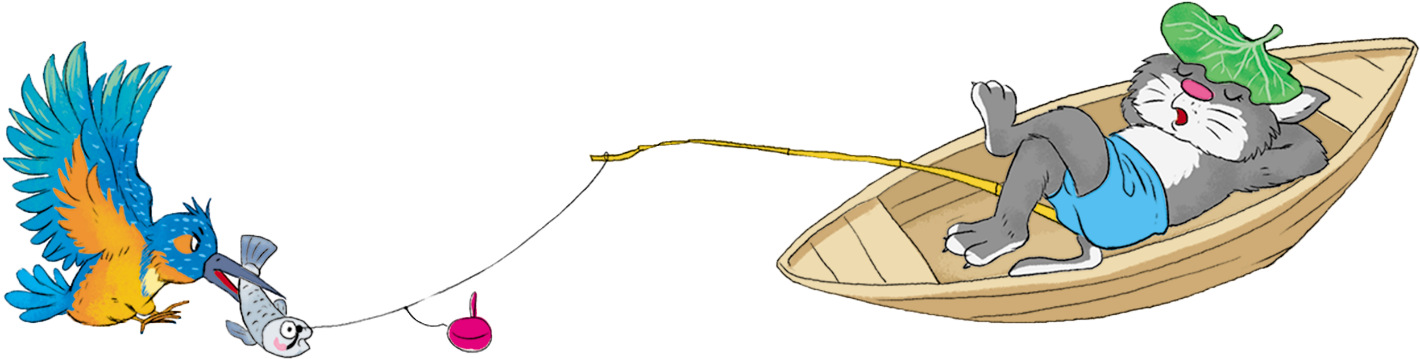 C.
Số cá ít hơn số mèo.
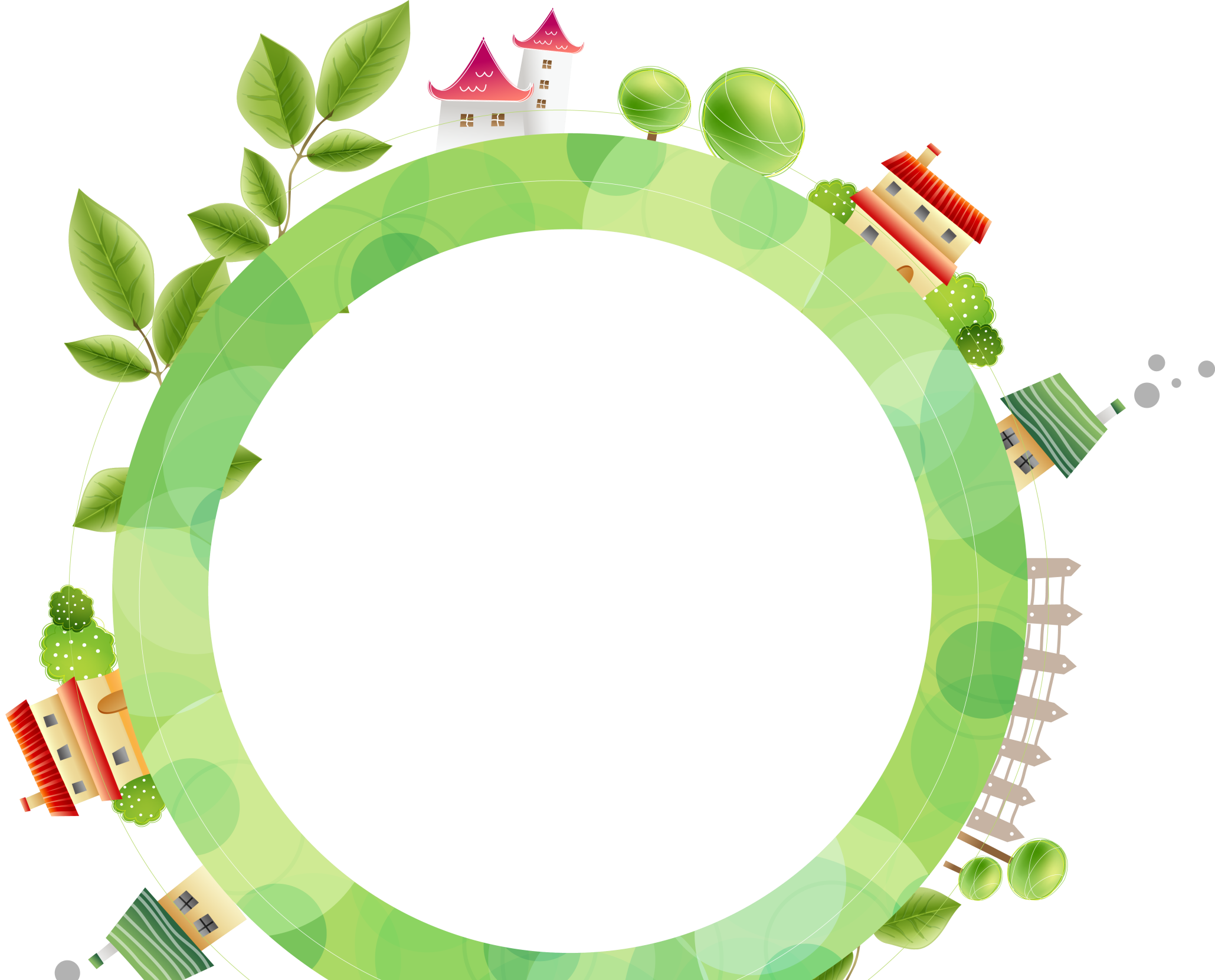 Thank you!